When Was The Last Time You Made a Difference?

Skills USA is holding a drive to help out kids just like you in a school in the Dominican Republic.  Supplies include:
 
Clothing 
Shoes
Pencils
Sharpeners
Erasers
Color pencils (no crayons)
Pens
Paper
Toys
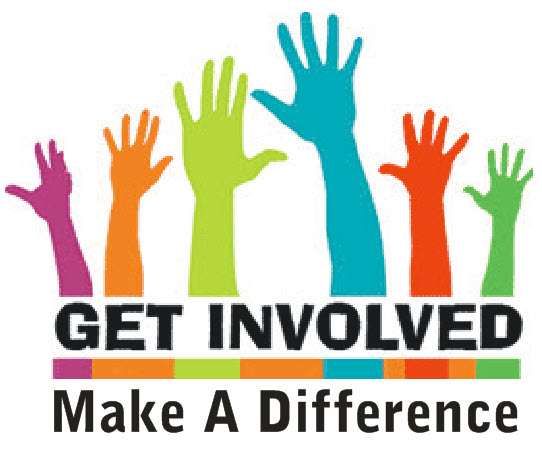 The shoes, clothing and toys do not have to be new but they do have to be in good condition.  Clothing sizes can range from 4 years old and up. Thank you  
Drop all supplies in room 209 before May 30th!!!